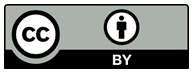 Please read this before using presentation
This presentation is based on the findings of investigations by Department of Mines, Industry Regulation and Safety.
Department of Mines, Industry Regulation and Safety(DMIRS) supports and encourages reuse of its information (including data), and endorses use of the Australian Governments Open Access and Licensing Framework (AusGOAL)
This material is licensed under Creative Commons Attribution 4.0 licence. We request that you observe and retain any copyright or related notices that may accompany this material as part of attribution. This is a requirement of Creative Commons Licences. 
Please give attribution to Department of Mines, Industry Regulation and Safety, 2017.
For resources, information or clarification, please contact: RSDComms@dmirs.wa.gov.au or visit www.dmirs.wa.gov.au/ResourcesSafety
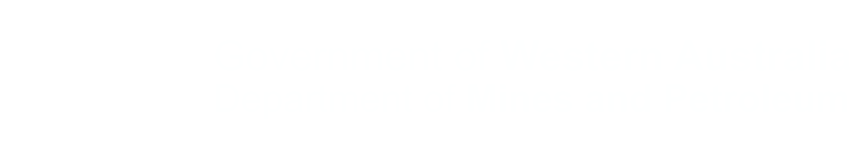 Risk assessment prior to commencing the work 
What do you need to be aware of?
[Speaker Notes: This presentation is intended to remind workers and supervisors of the importance of risk assessments.]
What use is paperwork?
Is job paperwork a waste of time?
Did job paperwork ever stop an accident from happening?
Can you do the job safely without any paperwork?
Are you required to complete the  paperwork at site prior to commencing the job?
[Speaker Notes: There can be a lot of paperwork to do before a job is supposed to start, such as a Take 5, or a JSA, JHA, Work at Heights permit, Confined Space Permit and more.
Paperwork doesn’t stop accident from happening but will prompt you to think about how to do the job, correctly completing the paperwork will help in identifying the hazards related to each job step, you will then be able to put adequate controls in place to complete the job safely.
You might or think you can do the job safely without doing the correct paperwork but can others?
Work sites require some form of risk assessment prior to the start of the job.]
What common failings do DMIRS Investigations reveal?
Risk assessments for the job are not done well
Sometimes no job paperwork is done
Supervisors signing off the paperwork are often not aware of how the job should be done and what hazards and controls are needed
Workers are not trained in how to complete the paperwork
Workers are unaware of the Safe Work Procedure for the job
When the job extends over more than one shift, there is no record of any handover.
[Speaker Notes: DMP Inspectors always check out the job paperwork when investigating a serious or fatal accident and a near miss.
Sometimes they find that no job paperwork was done at all even though it was a site requirement to have completed it and the persons doing the job had been trained in the site procedure.
It has been identified on numerous occasions that the supervisor signing a JHA could not assess the paperwork as adequate because he was not a subject matter expert in the task. (eg. Mechanical workers should have their paperwork reviewed by a supervisor experienced in mechanical processes, procedures and tools.)
In many cases, the accident would have been prevented if the paperwork had been done properly and all hazards managed.]
Example 1
Tradesman with over 40 years practical experience
Tasked with cleaning the muck out of a machine belly plate
Didn’t bother with the paperwork when planning the job
Was allowed to do the job without paperwork
Died when the belly plate fell on him
Tools were available to complete the task safely
Site required paperwork to be completed

SIR No 213 – Maintenance worker pinned by bulldozer belly plate
[Speaker Notes: It doesn’t matter how long someone has been doing the job, anyone can make a mistake.
Site required paperwork to be completed
Was allowed to do the job without the paperwork
Specific equipment was available at the mine to support the belly plate but it wasn’t considered.
SIR No 213 link - http://www.dmp.wa.gov.au/Documents/Safety/MSH_SIR_213.pdf]
Example 2
Two tradesmen with years of practical experience between them
Took over from another shift and did not bother to check the paperwork that had been completed
Advised the supervisor that the appropriate paperwork had been completed
Supervisor trusted the two tradesmen who proceeded to work directly under a load that dropped
One died, the other will carry the pain for life

SIR No 193 – 194 Crush injuries sustained from working with suspended load
[Speaker Notes: Accidents happening on a shift that took over a job are not uncommon.
Assumptions can be made that the other shift has covered everything, when they haven’t.
If you did the paperwork you may find they have missed something critical to you.
SIR No 193 link - http://www.dmp.wa.gov.au/Documents/Safety/MSH_SIR_193.pdf
SIR No 194 link - http://www.dmp.wa.gov.au/Documents/Safety/MSH_SIR_194.pdf]
Significant incident reports and safety bulletins are on the DMIRS website
Take a look at the Significant Incident Reports and Safety Bulletins on the DMIRS website to see how many fatal and serious injuries could have been prevented by completing a thorough and appropriate risk assessment prior to the job commencing
www.dmp.wa.gov.au/Safety/Mines-safety-alerts-13194.aspx
[Speaker Notes: See : www.dmirs.wa.gov.au
http://www.dmp.wa.gov.au/Safety/Mines-safety-alerts-13194.aspx]
You may be putting your life and others at risk if you are
Not completing paperwork
Badly completing paperwork
Not including work team in preparation
Signing off paperwork when you don’t understand the hazards involved
Introducing new tools or steps during the job without risk assessing them
[Speaker Notes: Make sure all the paperwork is done correctly as its not just your own life that could be affected.]
Take away messages
Paperwork is not a waste of time

Doing it properly gives you the best chance of not missing any critical things

Even when you know how to do the job, do the paperwork – it is a good practice for when you start a job you have not done before
[Speaker Notes: There are a lot of people who took a casual approach to job paperwork and wish they had been less casual or take it lightly.
Some of them will live with a physical and sometimes a mental reminder for the rest of their life.
Some lost their lives.
Don’t become the next statistic.]